О результатах правоприменительной практики при  осуществлении регионального государственного контроля (надзора) в области обращения с животными на территории Ленинградской области за 2021 год.
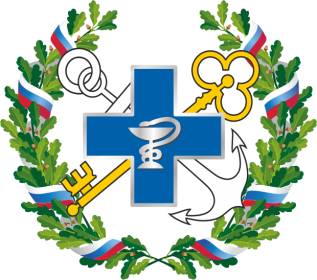 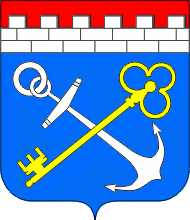 Щагина Наталья Михайловна,
Начальник отдела ГНООЖ и ППОВ
 Управления ветеринарии 
Ленинградской области
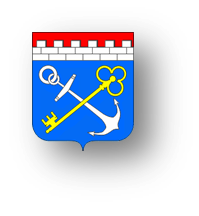 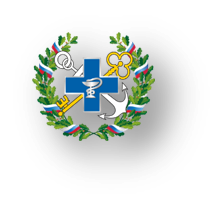 На сайте управления размещены:
Перечень основных нормативных правовых актов, содержащих обязательные требования, соблюдение которых контролируется при осуществлении регионального государственного контроля (надзора) в области обращения с животными 
http://veterinary.lenobl.ru/.
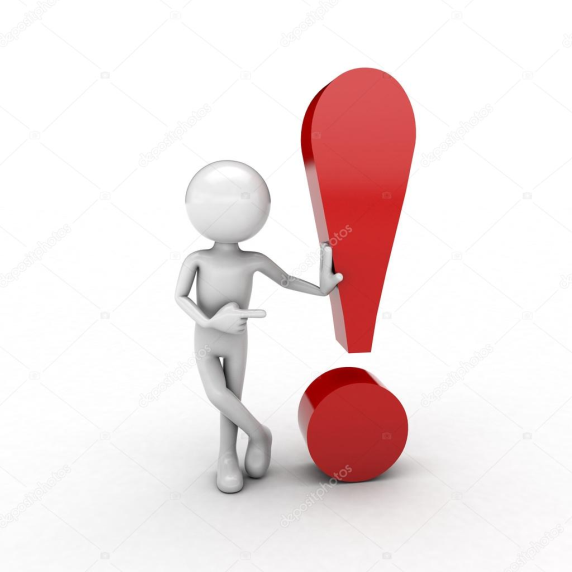 План-график проведения профилактических визитов специалистами Управления объектов регионального государственного контроля (надзора) в области обращения с животными на  2022 год

https://veterinary.lenobl.ru/ru/gosudarstvennyj-nadzor-v-oblasti-obrasheniya-s-zhivotnymi/profilaktika-narushenij-obyazatelnyh-trebovanij-zakonodatelstva-v-obla/
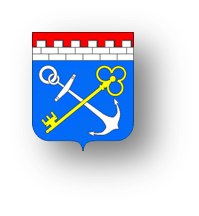 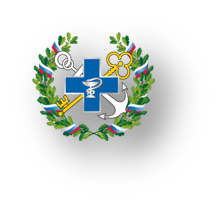 Надзорная деятельность Управления
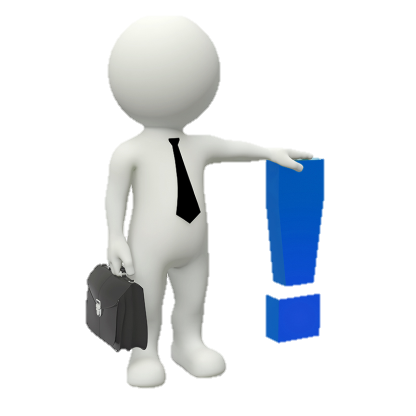 [Speaker Notes: Прошедший год для надзорной деятельность стал переходным. При осуществлении государственного регионального надзора в области обращения с животными начиная с 01.10.2021 года и с принятием положения о государственном региональном надзоре в области обращения с животными №635 надзорная деятельность осуществляется в соответствии с 248-м федеральным законом и двумя областными законами. До этого момента мы руководствовались 294-м федеральным надзором. Я остановлюсь только о новеллах в законодательстве.]
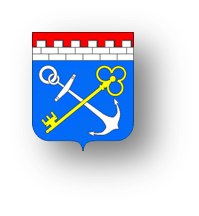 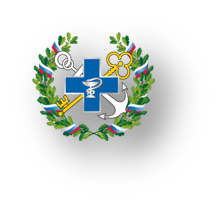 Проведенные надзорные мероприятия
248 -ФЗ
294 -ФЗ
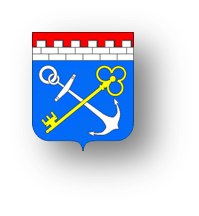 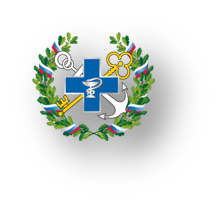 Работа по 248 - ФЗ
Профилактические мероприятия
Контрольно-надзорные мероприятия
информирование;
обобщение правоприменительной практики;
объявление предостережения; (вносится в ЕРКНМ)
консультирование;
профилактический визит (вносится в ЕРКНМ)
Взаимодействие с контролируемым лицом:
Инспекционный визит
Рейдовый осмотр
Документарная проверка
Выездная проверка
Без взаимодействия с контролируемым лицом: 
Наблюдение за соблюдением обязательных требований;
Выездное обследование.
[Speaker Notes: В связи с вступлением в силу 248-ФЗ главный акцент в надзорной деятельности смещается на профилактику правонарушений и все проводимые мероприятия вносятся в информационную систему, тем самым обеспечивая прозрачность надзорной деятельности как для проверяемых лиц, так и для надзорных органов.
Осуществление государственного  контроля (надзора)  в первом полугодии 2021 года проводился в соответствии с:
- Федеральным законом от 26.12.2008 № 294-ФЗ «О защите прав юридических лиц и индивидуальных предпринимателей при осуществлении государственного контроля (надзора) и муниципального контроля»;
- Административным регламентом исполнения Управлением ветеринарии Ленинградской области государственной функции по осуществлению государственного надзора в области обращения с животными на территории Ленинградской области (в части осуществления государственного надзора за соблюдением обязательных требований в отношении животных (за исключением обязательных требований в отношении диких животных, содержащихся или используемых в условиях неволи)), утвержденный Приказом Управления ветеринарии Ленинградской области от 02.09.2020 №20.
С 01.07.2021 года  государственный контроль (надзор) осуществляется  в соответствии с Федеральным законом от 31.07.2020 N 248-ФЗ "О государственном контроле (надзоре) и муниципальном контроле в Российской Федерации".
В редакции  Федерального закона от 11.06.2021 N 170-ФЗ «О внесении изменений в отдельные законодательные акты Российской Федерации в связи с принятием Федерального закона "О государственном контроле (надзоре) и муниципальном контроле в Российской Федерации»: Государственный контроль (надзор) в области обращения с животными осуществляется посредством:
 регионального государственного контроля (надзора) в области обращения с животными, осуществляемого уполномоченными органами исполнительной власти субъектов Российской Федерации, в соответствии с положениями, утверждаемыми высшими исполнительными органами государственной власти субъектов Российской Федерации.
Постановлением Правительства Ленинградской области от 30.09.2021 № 635 утверждено ПОЛОЖЕНИЕ о региональном государственном контроле (надзоре) в области обращения с животными на территории Ленинградской области.]
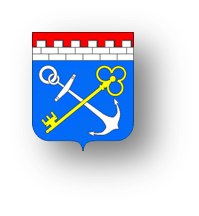 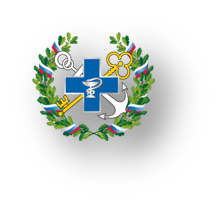 Цифровизация в надзоре
ГАСУ
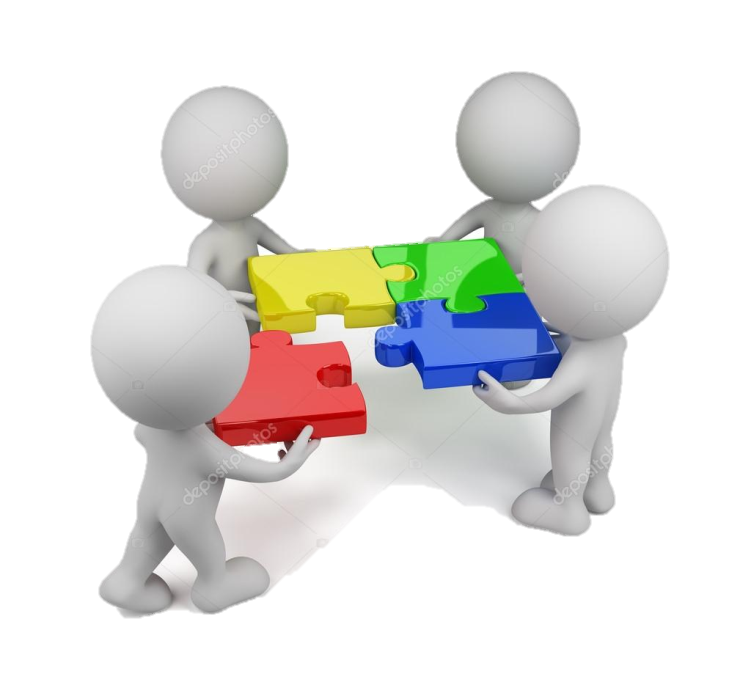 Единый реестр ген. прокуратуры
Штрафы
[Speaker Notes: В 2021 году установлены обязательные требования по внесению надзорных  мероприятий в информационную систему Типовое облачное решение контрольно-надзорной деятельности (ТОР КНД)  С 2023 года это все будет работать ТОЛЬКО в электронном виде]
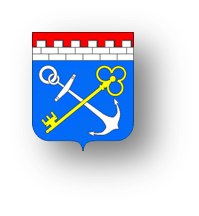 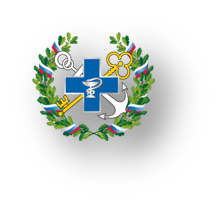 Субъекты надзора
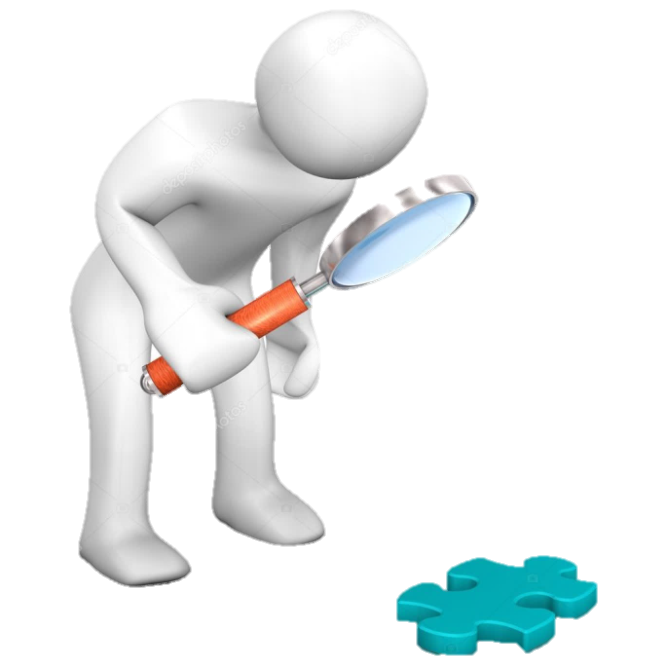 Граждане
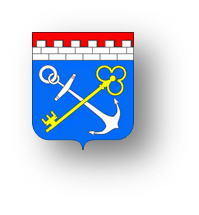 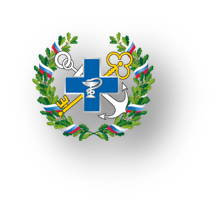 Требования  к  приютам
*Постановление Правительства Ленинградской области от 23.04.2021 N231 «Об утверждении Порядка осуществления деятельности по обращению с животными без владельцев на территории Ленинградской области и Порядка организации деятельности приютов для животных и норм содержания животных в них на территории Ленинградской области»
Приказом Управления от 19.11.2021 N 18 утверждены перечни отнесения объектов контроля к категории риска при осуществлении регионального государственного контроля (надзора) в области обращения с животными на территории Ленинградской области.
4 приюта отнесены к категории высокого риска, 
11 приютов отнесены к категории среднего риска, 
3 организации, осуществляющие отлов животных отнесены к категории низкого риска.
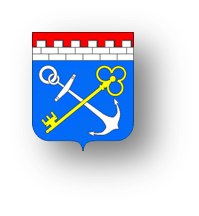 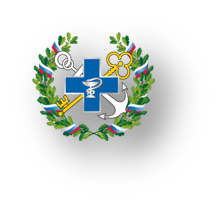 Рассмотрение обращений граждан
25 материалов проверок (КУСП) 
ОМВД России по Ленинградской области
Обращения:
агрессивное поведение собак – 10; 
выгул собаки без намордника – 24;
*безнадзорные животные - 95;
лай собаки в ночное время - 6.
*направлены в Администрации ОМСУ ЛО; направлены на СББЖ районов для проверки наличия у животных вакцинации против бешенства
[Speaker Notes: По всем обращениям была проведена проверка фактов с выездом на место специалистов Управления или специалистов подведомственных учреждений, даны исчерпывающие ответы в рамках возложенных полномочий.

В случае выявления фактов нарушения - перенаправление в Администрации МО Ленинградской области, Россельхознадзор – для рассмотрения в пределах полномочий. Направление предостережения – 1 (в отношении юр. лиц).

В связи с тем, что в КоАП РФ не предусмотрена ответственность за нарушение Федерального закона №498 - ФЗ, в адрес нарушителей направляются уведомления о недопустимости нарушения требований законодательства Российской Федерации в области обращения с животными – 4 (в отношении физ. лиц)]
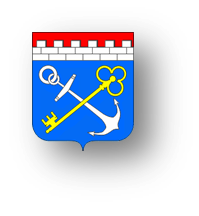 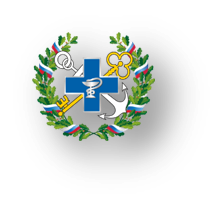 Административная ответственность
Областной закон Ленинградской области от 02.07.2003 N 47-оз 
"Об административных правонарушениях"
Нарушение правил выгула животных и непринятие мер по уборке произведенных домашними животными загрязнений имеют состав и событие административного правонарушения
Ст. 2.2.
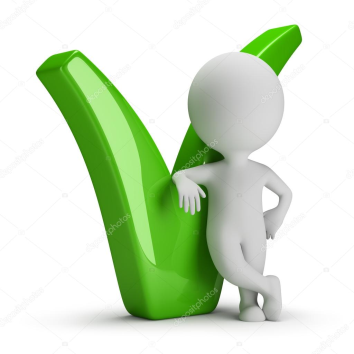 Протоколы об административных правонарушениях, уполномочены составлять должностные лица органов местного самоуправления
Ст. 1.9.
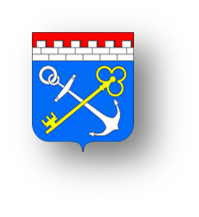 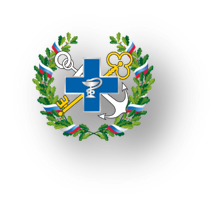 Жалобы на жестокое обращение с животными
статья 137 ГК РФ определяет, что к животным применяются общие правила об имуществе постольку, поскольку законом или иными правовыми актами не установлено иное. При осуществлении прав не допускается жестокое обращение с животными, противоречащее принципам гуманности.
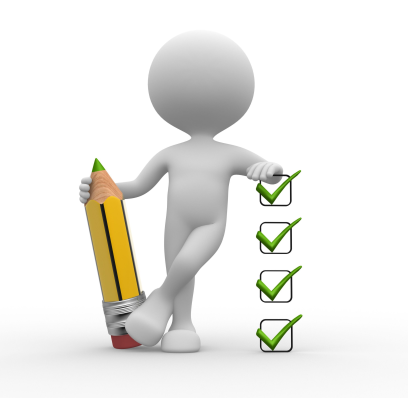 ст. 241 ГК РФ: в случаях, когда собственник домашних животных обращается с ними в явном противоречии с установленными на основании закона правилами и принятыми в обществе нормами гуманного отношения к животным, эти животные могут быть изъяты у собственника путем их выкупа лицом, предъявившим соответствующее требование в суд
ст. 245 УК РФ: является преступлением «Жестокое обращение с животным в целях причинения ему боли и (или) страданий, а равно из хулиганских побуждений или из корыстных побуждений, повлекшее его гибель или увечье».
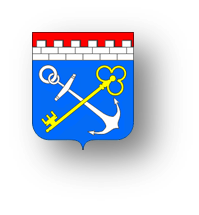 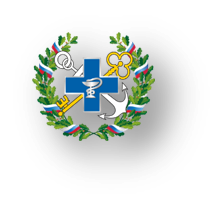 Мониторинг БНЖ 2021 года
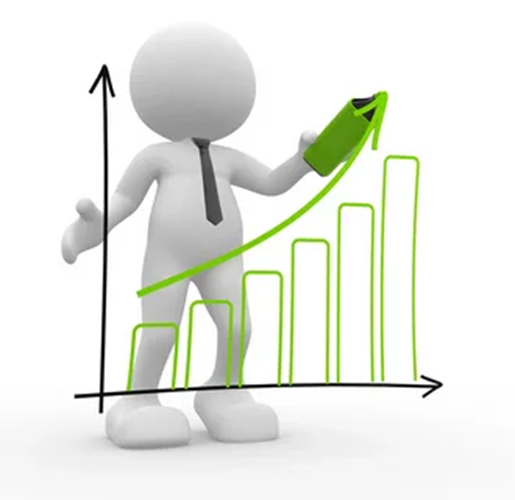 2 956 особей – 26%
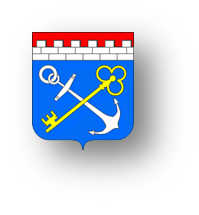 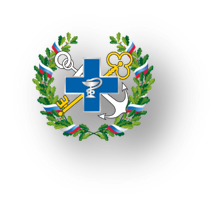 Причины роста поголовья БНЖ
Оставленные животные после летних отпусков
Большое количество не стерилизованных животных на самовыгуле и выкинутое на улицу потомство
Не достаточность пропаганды о предотвращении нежелательного потомства у домашних животных
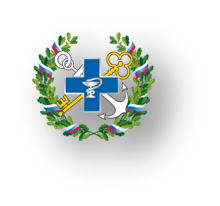 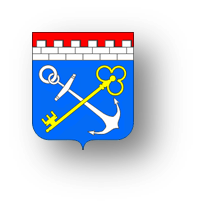 Льготная стерилизация в 2021 году
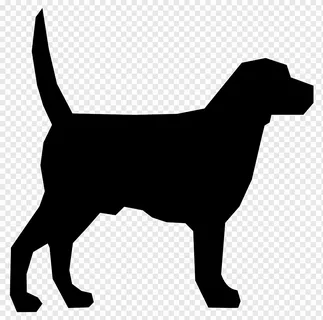 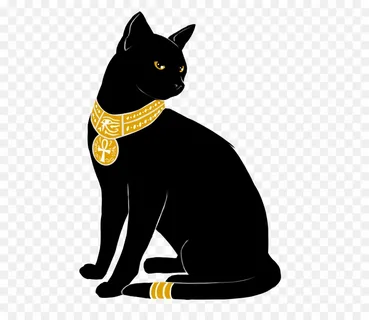 44 627 
тыс. голов
16 140 
тыс. голов
Подвергнуты льготной стерилизации 216 голов
Подвергнуты льготной стерилизации 1487 голов
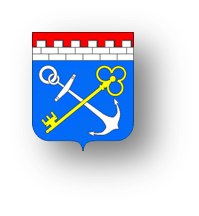 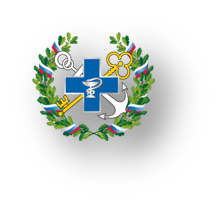 Работа с ОМСУ по безнадзорным животным
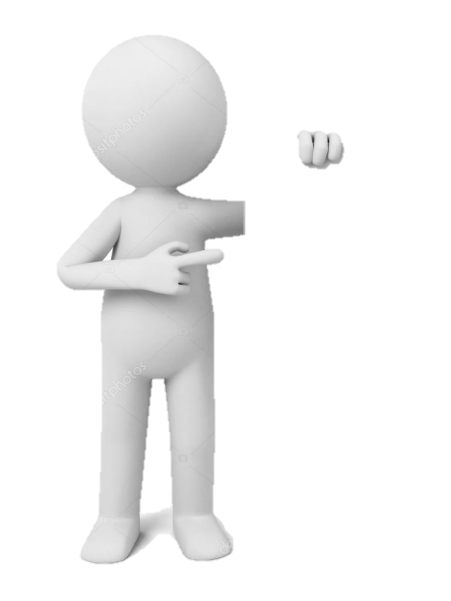 [Speaker Notes: Освоение субвенций ОМСУ  99,27 %]
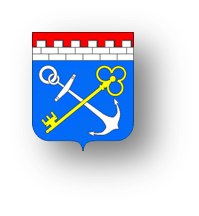 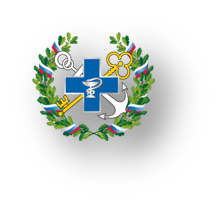 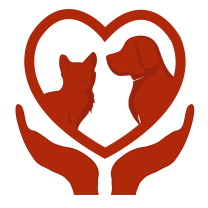 Мы в ответе за тех, кого приручили
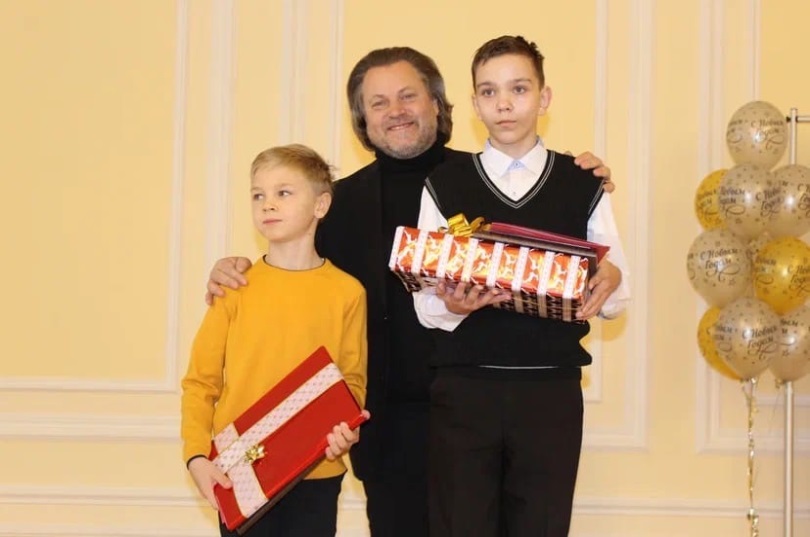 Специалистами Управления и сотрудниками СББЖ Проведено более 24 уроков доброты со школьниками
Создано 10 роликов, 7 с медийными личностями
Проведен областной конкурс детского творчества -
2000 работ
Размещены билборды на федеральных трассах, 200 баннеров в автобусах
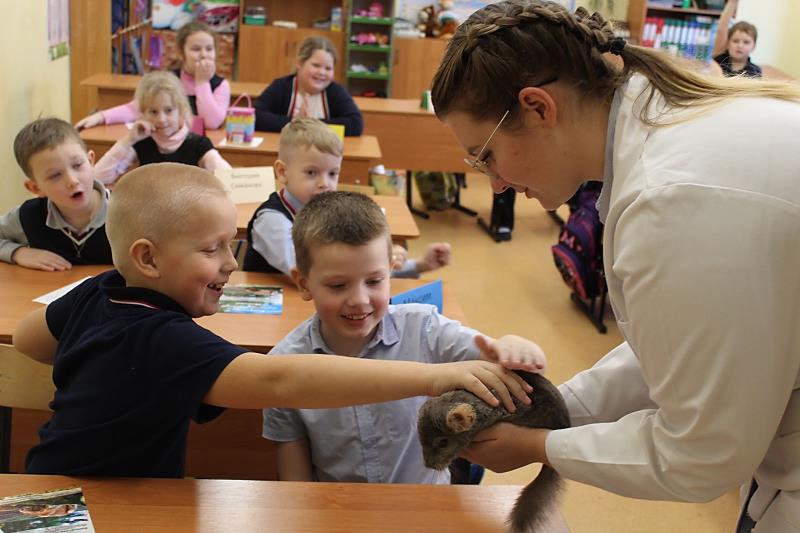 Акция совместно с МФЦ «сытый Новый год» - более 2 тонн кормов передано в приюты
Проведено 6 семинаров с председателями СНТ и ДНП
Распространено более 2000 памяток, флаеров на различных мероприятиях
[Speaker Notes: конкурса детского творчества на тему ответственного отношения к животным в котором приняло участие более        2 000 детей со всей Ленинградской области. На конкурс было прислано: 1 109 детских рисунков, 152 эссе, 532 фотографии и 132 видеоролика. По результатам конкурса мы сейчас готовим выставку лучших работ. Совместно с Управлением МФЦ в преддверии Нового года была проведена акция «Сытый Новый год». Где было собрано и передано в приюты более 2-х тонн кормов для животных. Комитет по молодежной политике помог в организации акций на Северном автовокзале, где раздавалась печатная продукция гражданам.
Управление своими силами сняло более 10 роликов социальной рекламы, некоторые из которых набрали 40 тысяч просмотров. Наши певцы, композиторы, артисты и депутат Государственной думы присоединились к нашему проекту и снялись в роликах для привлечения внимания граждан к ответственному отношению к животным. Специалисты государственной ветеринарной службы активно проводили в прошлом году, и продолжают работать с подрастающим поколением проводят «Уроки доброты для школьников».]
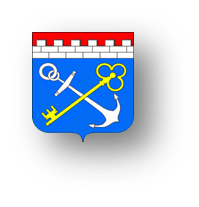 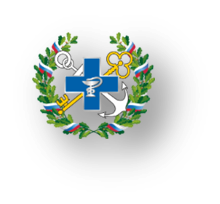 Задачи на 2022 год – Год Команды 47
Проведение уроков доброты (УВЛО и СББЖ);
Проведение выставок лучших работ областного конкурса детского творчества (УВЛО и СББЖ);
Издание альманаха лучших работ областного конкурса детского творчества;
В преддверии летних отпусков акция на автовокзале Северный (УВЛО, Комитет по молодежной политике и Комитет по транспорту)
Размещение баннеров вдоль федеральных трасс (Комитет по печати)
Размещение стикеров  (30х40) в железнодорожном транспорте (Комитет по печати);
Проведение дней льготной стерилизации.
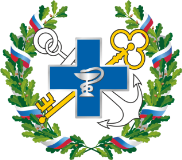 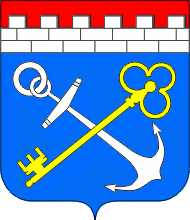 Спасибо за внимание